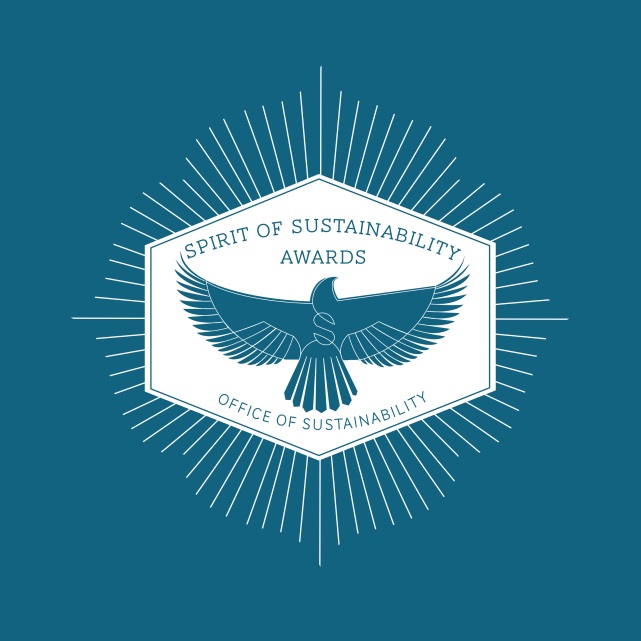 Spirit of Sustainability Awards
Purpose
Sustainability Compass
Eligibility
Ceremony and Recognition
Nomination Process and Deadline
Selection Committee Composition
[Speaker Notes: The Auburn University Spirit of Sustainability Awards program exists to recognize individuals or groups that exemplify the Auburn spirit by making significant contributions toward sustainability on campus or in a community at any point along the Sustainability Compass.]
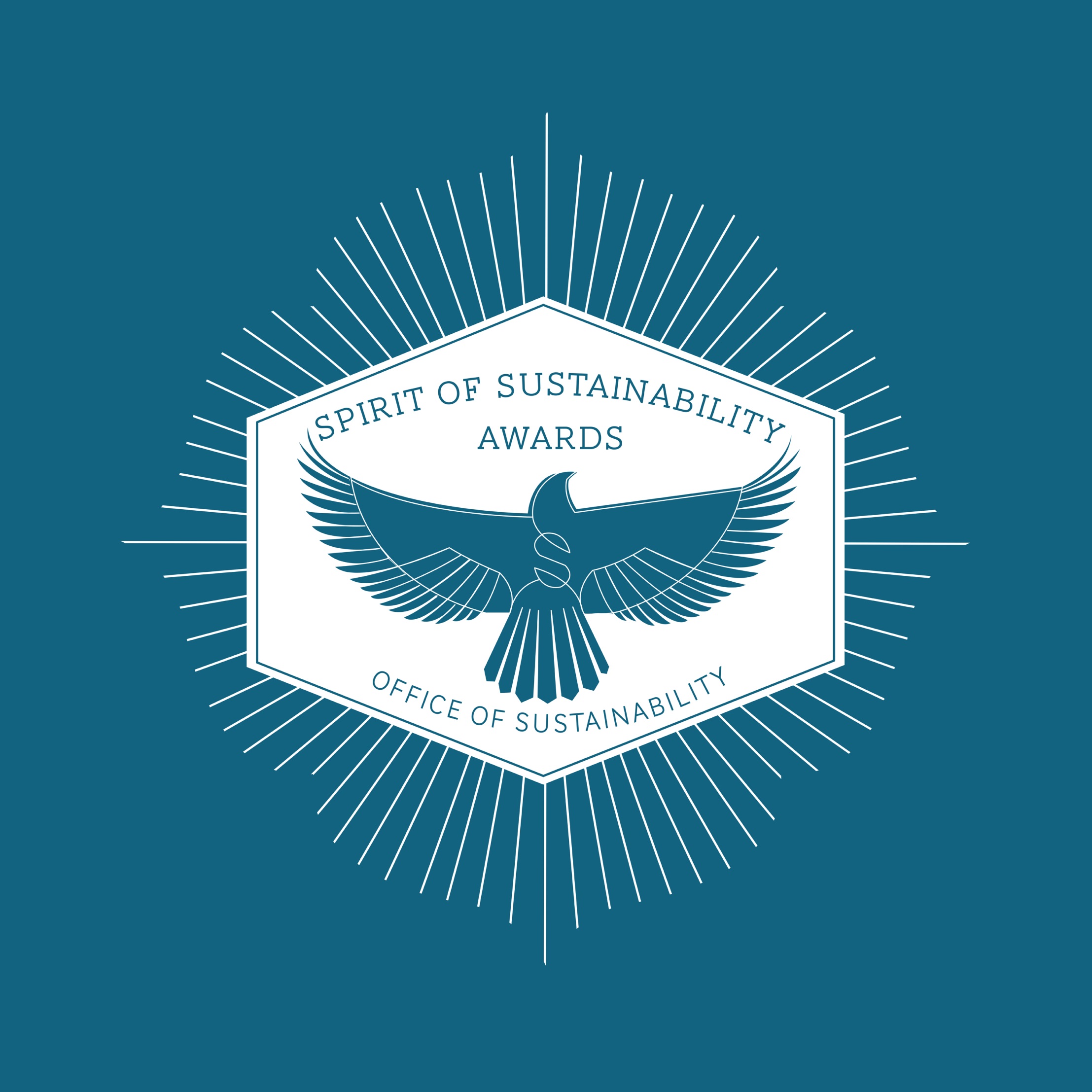 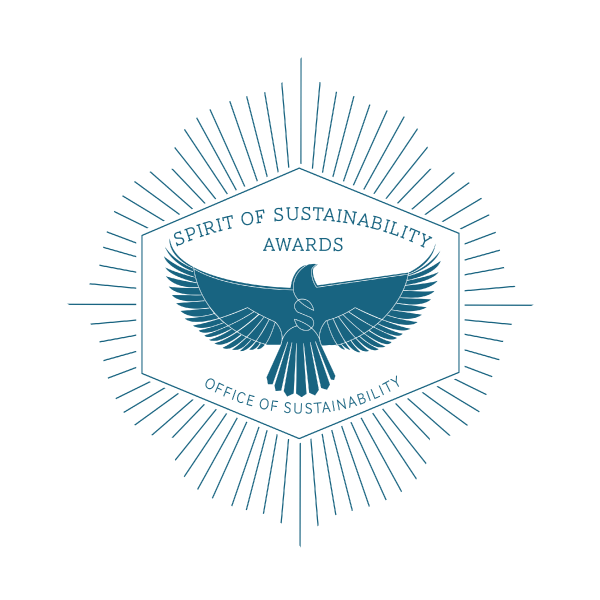 [Speaker Notes: The Auburn University Spirit of Sustainability Awards program exists to recognize individuals or groups of exemplify the Auburn spirit by making significant contributions toward sustainability on campus or in a community at any point along the Sustainability Compass.]
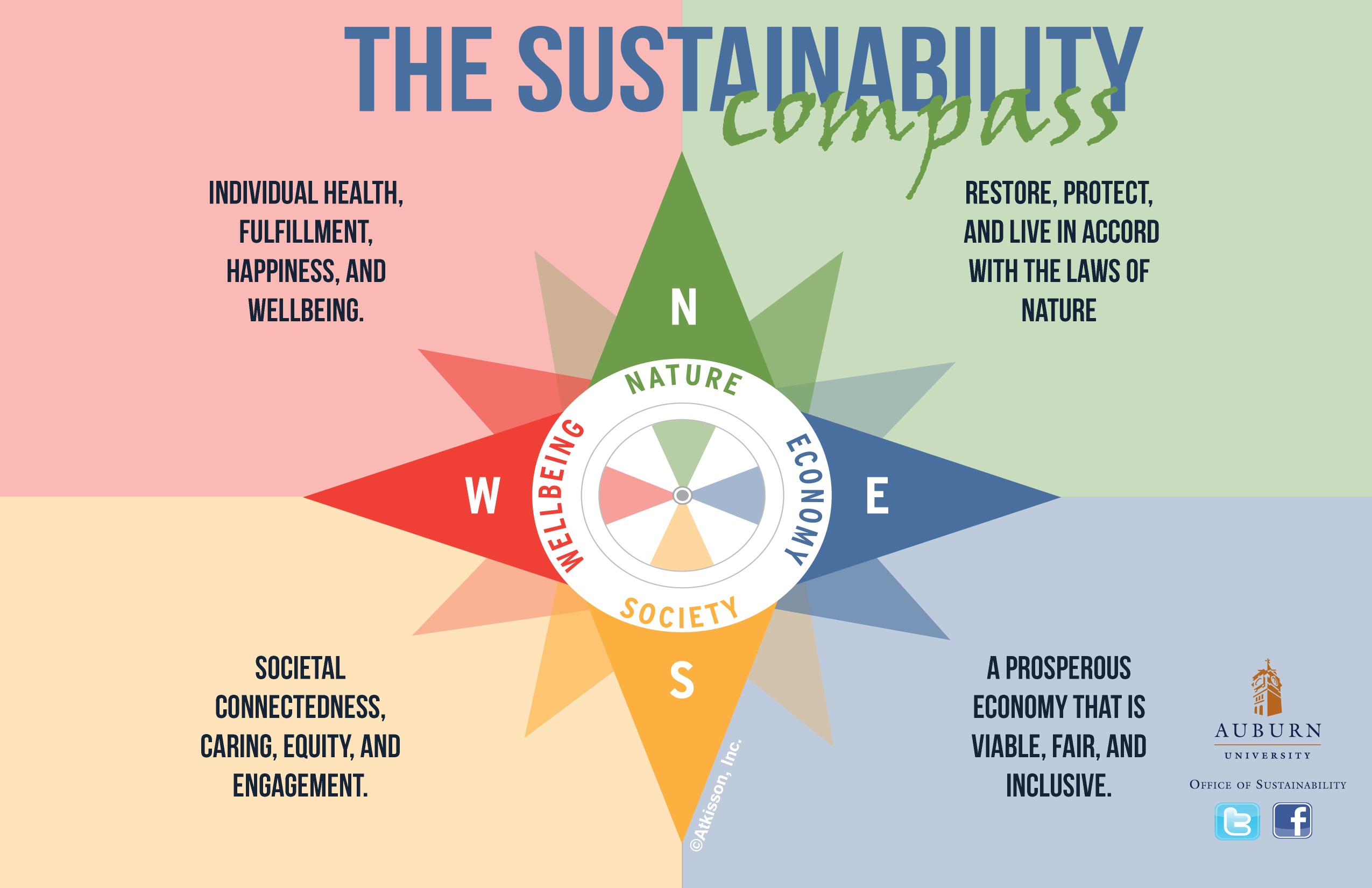 [Speaker Notes: Sustainability Compass: Nature, Economy, Society, Wellbeing. 

Nature undertakings exemplify how we can restore, protect, and live in accord with the laws of Nature.  
Economic achievements contribute to a prosperous economy that is viable, fair, and inclusive.  
Societal work cultivates connectedness, caring, equity, and engagement.  Efforts for Wellbeing nurture individual health, fulfillment, happiness, and wellbeing]
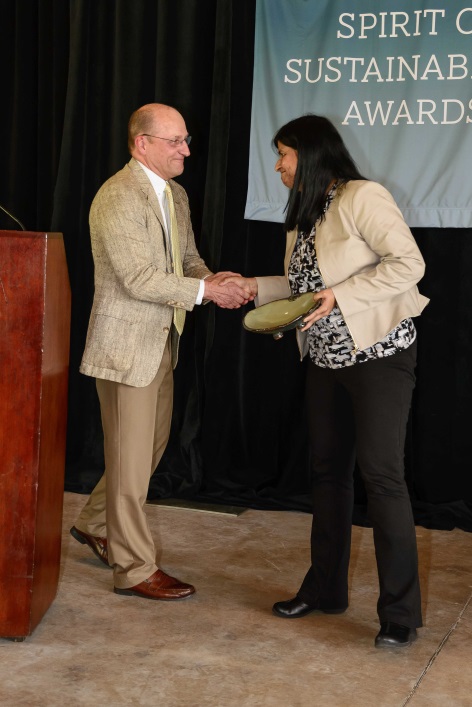 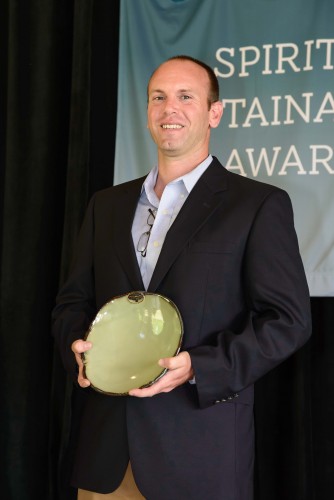 Sweta Byahut
Energy Management Group
Dan Ballard
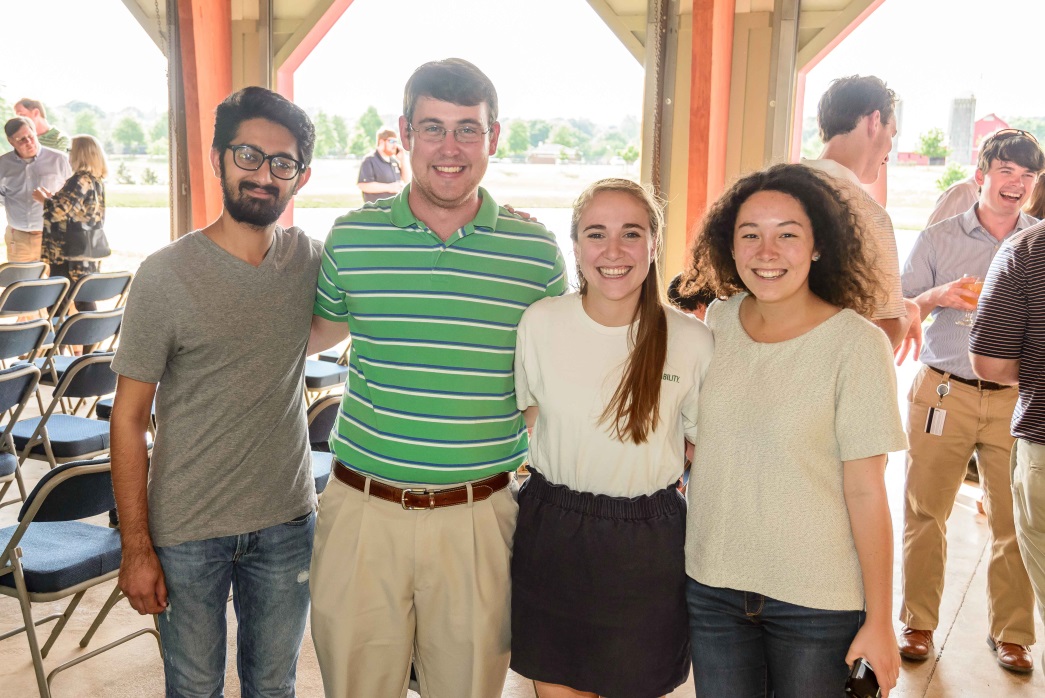 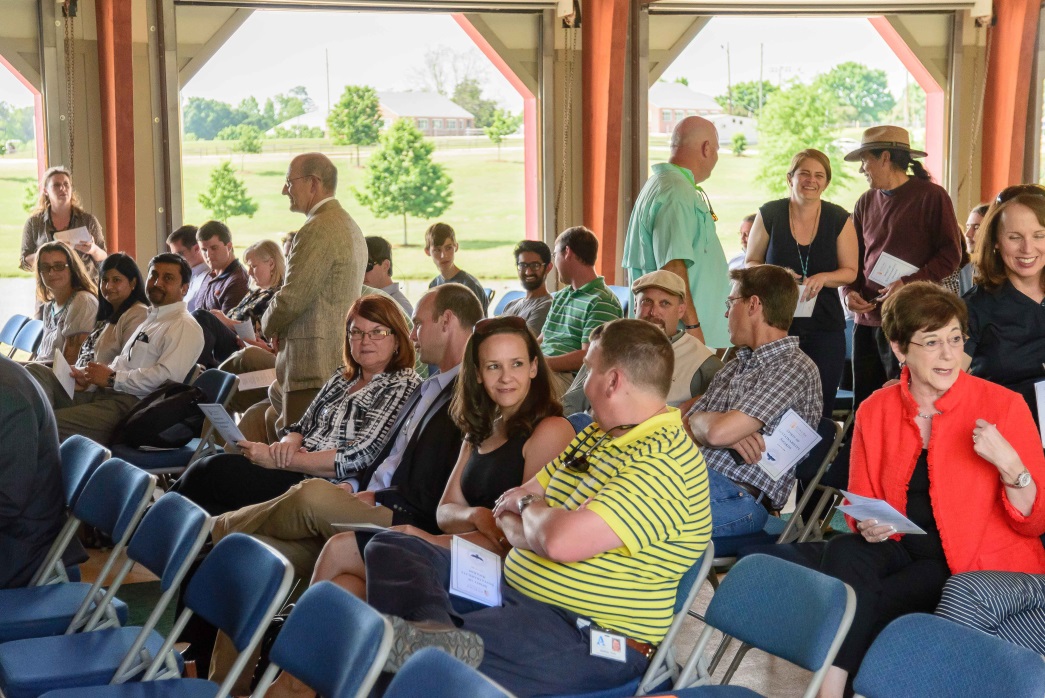 Rachael Gamlin
Awards Ceremony 2016
[Speaker Notes: Awards are given to: Faculty Sweta Byahut), staff (Energy Management Group), alumni (Dan Ballard), and students (Rachael Gamlin).
Individuals and Groups

Faculty: Dan Bennett, Lindy Biggs, Charlene LeBleu, Sushil Bhavnani, Amanda Gale, Michael Hein, Christopher McNulty, Eve Brantley, Dennis DeVries, Sweta Byahut, Wayde Morse]
On-field recognition at Green Game 2016
Nomination Process
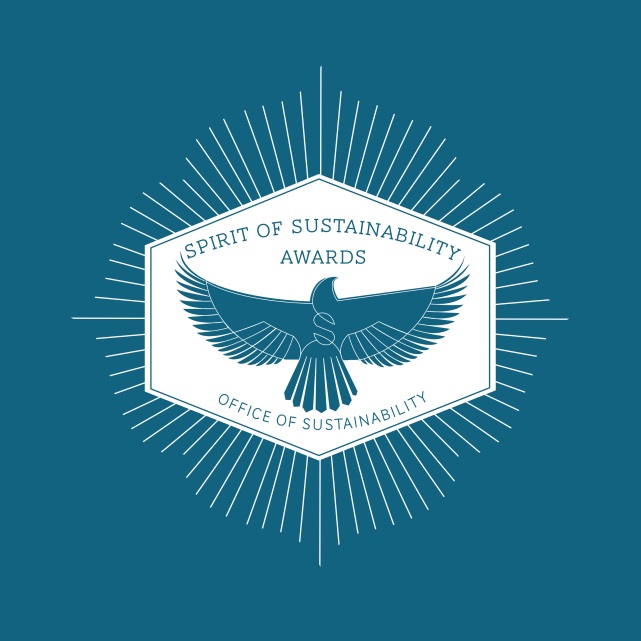 Online application
Overview 
Motivation and Commitment
Impact
Engagement
Self-nominations welcome
DEADLINE: January 31st 2017
[Speaker Notes: Recognize those that exemplify the Auburn spirit by making significant contributions toward sustainability on campus or in a community at any point along the Sustainability Compass.]
Judging Committee
Committee:
Director of Academic Sustainability Programs
Faculty member
Student
Staff
Alumni
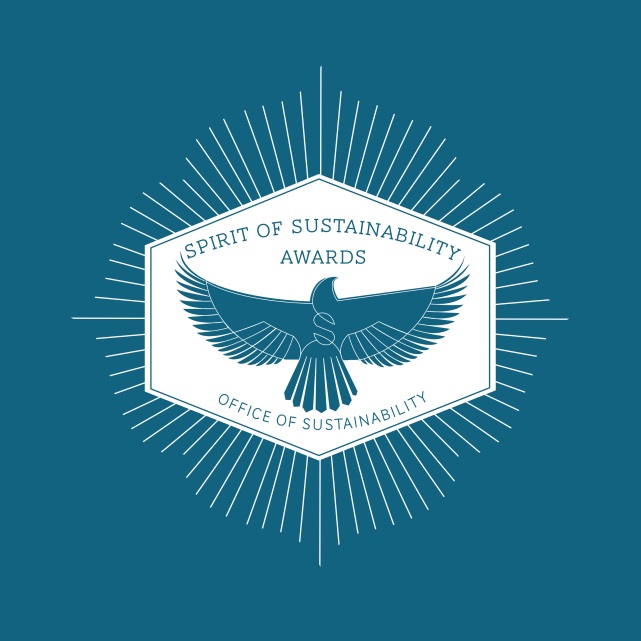 Visit the awards website to see past recipients and nominate someone today.
[Speaker Notes: Recognize those that exemplify the Auburn spirit by making significant contributions toward sustainability on campus or in a community at any point along the Sustainability Compass.
Nanette Chadwick
Wayde Morse
Matthew Preisser
Glen Loughridge
Carolina Ruiz]
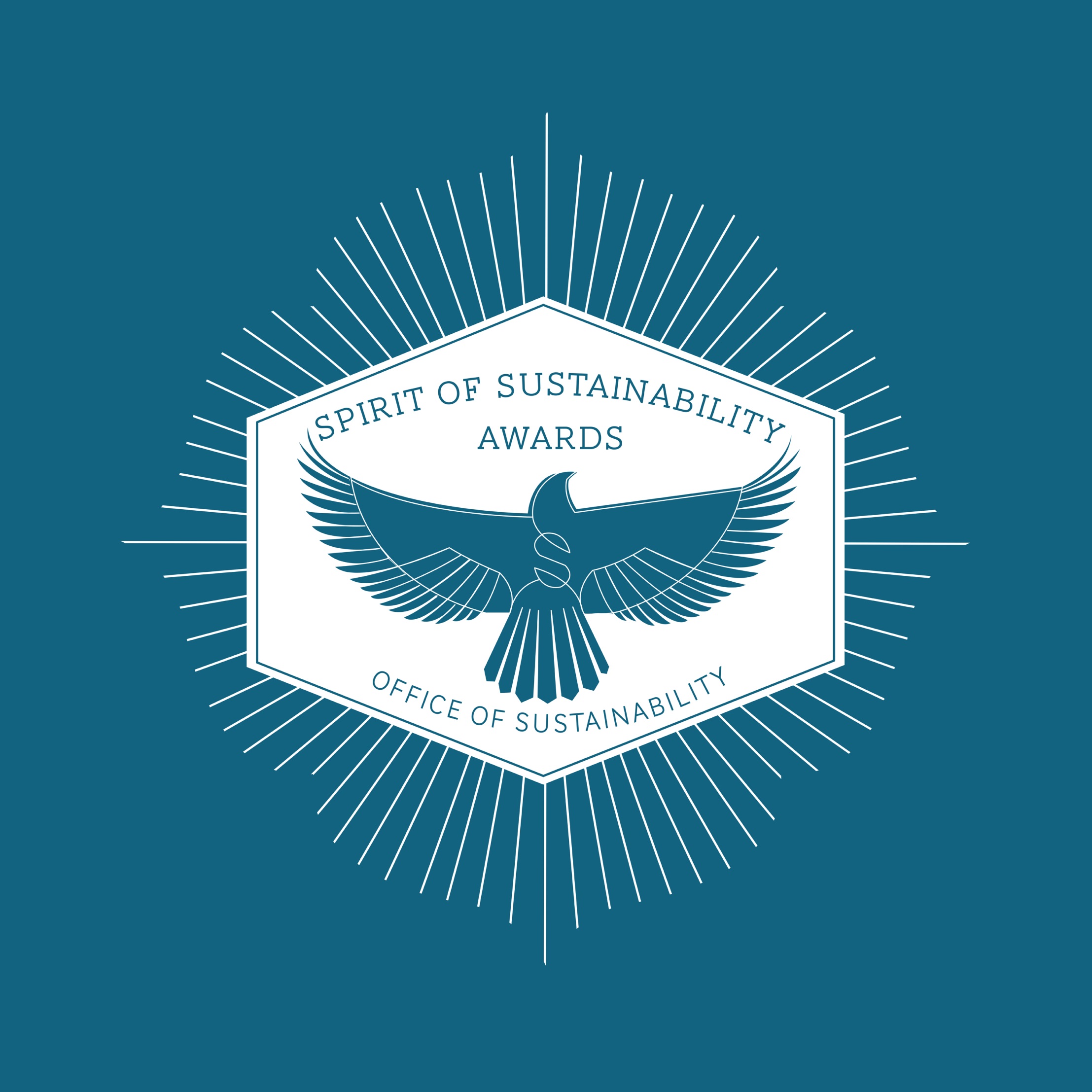 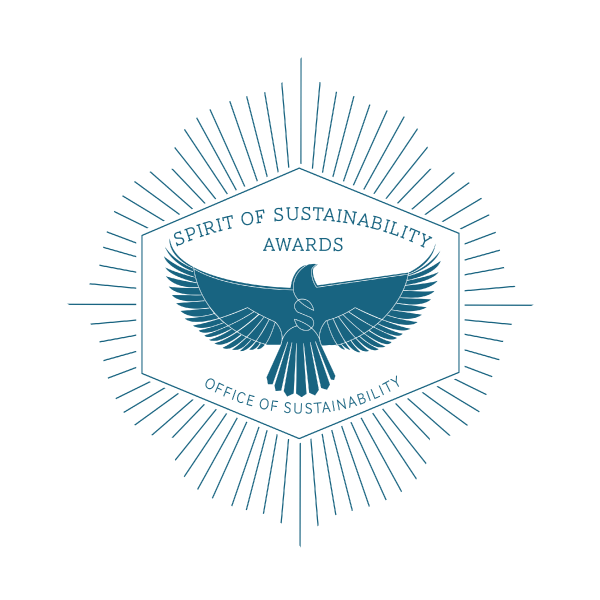 [Speaker Notes: The Auburn University Spirit of Sustainability Awards program exists to recognize individuals or groups of exemplify the Auburn spirit by making significant contributions toward sustainability on campus or in a community at any point along the Sustainability Compass.]